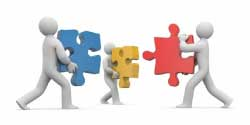 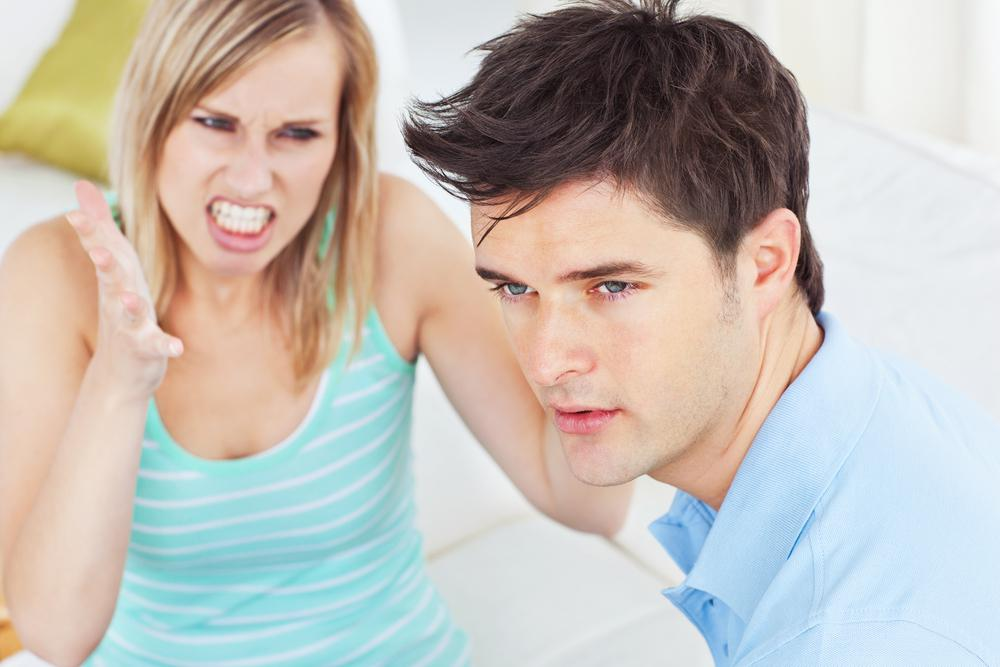 MEDOSEBNI ODNOSI
Proindividualno vedenje
KADAR POSTAVLJAMO V ODSPREDJE SEBE IN SVOJE KORISTI, GOVORIMO O PROINDIVIDUALNEM VEDENJU.

Egoizem, tekmovalnost, asertivnost.
Egoizem: interes za samega sebe – človek v ospredje vseh svojih dejanj postavlja lasten interes, torej to, da bo vedno najprej poskrbel zase. Pri tem ne upošteva interesov drugih (lahko se okoristi na račun drugih).
Asertivnost: posameznik v ospredje postavlja sebe, vendar to naredi z upoštevanjem interesov drugih. Odseva samozavest, zaupanje in spoštovanje do sebe in do drugih. Asertivno se človek vede takrat, ko ne škodi samemu sebi.
Tekmovalnost: vlaganje napora, da se doseže več in bolje, kot bi dosegli drugi ali kadar se želi to doseči na škodo drugih. Usmerjenost v cilj, želja premagati druge, da lahko bolje poskrbimo za svoje interese
Oglejmo si na poenostavljeni shemi razmerje med navedenimi pojmi:
Vpliv proindividualnega vedena na medosebne odnose je težko enoznačno pojasniti. Po eni strani je takšno vedenje zaželeno in spodbujano. V današnji družbi namreč prevladuje prepričanje, do so tekmovalnost, uspešnosti in usmrejenost k ciljem (ki so pomembne značilnosti proindividualnega vedenja) gibalo napredka. Vendar lahko po drugi strani opazujemo, da pretirano proindividualno vedenje (zlasti egotizem, egoizem in sebičnost) lahko vodi v slabšanje medosebnih odnosov, v konfliktnost, nepriljubljenost,odtujenost,osamljenost...
Prosocialno vedenje
Zajema vedenje, ki je naravnano na pomoč drugim, ki so v težavah, v iskanje koristi za druge, v zadovoljevanje potreb drugih ljudi.

Oblike prosocialnega vedenja:
Nudenje pomoči
Altruizem
RAZVOJ: Med socializacijo. (Vpliv: odnos staršev do otroka v zgodnjem otroštvu,odnos vrstnikov in drugih pomembnih ljudi)


Pri otroku se v vedenju začne izražati šele, ko je zmožen zavzeti stališče in položaj drugega ter se vživeti v njegovo stisko (po dopolnjenem petem letu starosti).
OBLIKE:
Pomoč: vedenje, ki koristi drugim. (dobiček > izguba) 
Altruizem: ko pomoč drugim ne prinaša nobene (ne materialne, ne psihološke) koristi tistemu, ki pomaga, hkrati pa njegovo vedenje koristi drugim. Pomembna psihološka osnova altruizma = empatija ali vživetje v čustva druge osebe.
Sodelovanje: Ko je za doseganje cilja potrebna medsebojna aktivnost.
Cilj: rezultat ali pa odnos
RAZMERJE PROSOCIALNEGA VEDENJA, POMOČI IN ALTRUIZMA
Antisocialno vedenje
Je široka kategorija, ki zajema vse aktivnosti, ki jih družba pozitivno ovrednoti. 
Neposredno ogroža interese drugih (kraje, pretepanje, uničevanje, zlorabljanje, izsiljevanje…)
Gre za neposreden spopad in rušenje pomembnih norm in/ali zakonov v nekem družbenem okolju.

POSLEDICE:
Strah in umik (običajno tistega, ki se je s takšnim vedenjem neposredno srečal) 
Ostre, agresivne reakcije širšega okolja.
Agresivnost in agresivno vedenje
AGRESIJA je tisto fizično ali besedno vedenje, katerega namen je povzročanje fizične ali psihične škode (starejša definicija).

AGRESIJA zelo raznovrstno vedenje, ki običajno nastane zaradi strahu ali frustracije, želje, da bi pri drugih sprožili strah ali umik, ali težnje, da bi postavili v ospredje svoje lastne ideje ali interese (Reber, 1987).
Ločimo:
BESEDNO AGRESIJO (žaljenje,neprimerne opazke in šale)

POSREDNA AGRESIJA (ogovarjanje,spletkarjenje)

 AGRESIJO, KI JE USMERJENA NAVZVEN (proti drugim)

 AGRESIJO, KI JE USMERJENA VASE (če je posredna in usmerjena vase, bi bil primer zanjo lahko alkoholizem,rizični športi (alpinizem), če pa je hkrato neposredna in usmerjena vase, bi bil primer lahko samomorilnost.

INSTRUMENTALNA AGRESIJA (ki služi doseganju nekega cilja oz. Zadovoljitvi- agresija je tu zgolj sredstvo/instrument
SOVRAŽNO AGRESIJO (namen poškodovati ali ubiti nekoga)

 AKTIVNA AGRESIJA (pri kateri nekdo dejavno nekaj počne, kar škodi drugim)

 PASIVNO AGRESIJO (ob kateri nekdo, s tem ko nečesa ne naredi, povroži škodo drugim)

 ZAVESTNO KONTROLIRAMO (hladnokrvno načrtovanje ropa) IN NJEJ NASPROTNO

 IMPULZIVNO AGRESIJO ( otrok, ki ga je vrstnik spotaknil, mu impulzivno prisoli zaušnico)
Drugačen pogled:
Agresija v najširšem smislu pomeni vsak aktiven pristop (usmerjen v spreminjanje neke situacije, ki nam ni všeč)
Včasih ni povezana s čustvi in je izražena konstruktivno (premagati nasprotnika pri športu)
Negativna agresija:
trpinčenje: kadar je nekdo v daljšem časovnem obdobju večkrat izpostavljen agresivnemu vedenju oz. negativnim dejanjem, ki jih je povzročil njegov sovrstnik ali skupina (Olweus, 1995)
nasilje: nepravično ali zlorabljeno uporabo moči oz. fizično siljenje, ki je uporabljeno za škodovanje, poškodovanje ali zlorabo ljudi in stvari (Prothrow-Sith, 1987)